УЖИН
ПЩА
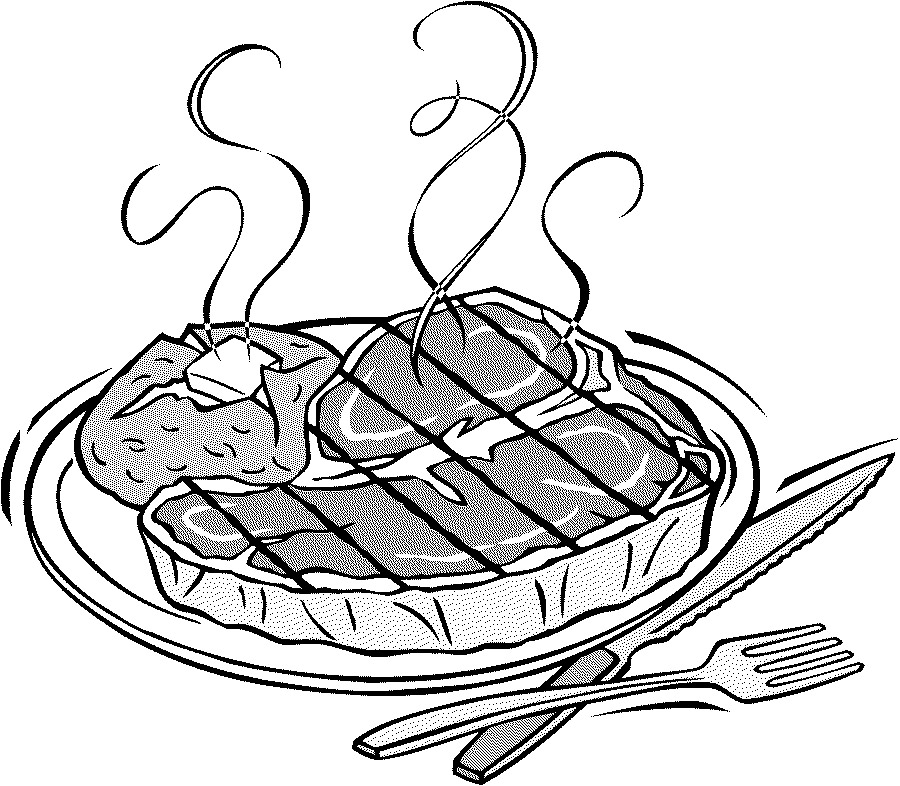 Ужин-это вечерняя еда. Пища, приготовленная для вечерней еды. Ужин бывает легкий, бывает поздний.
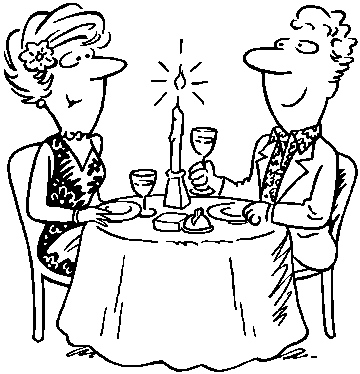 Ужин-ужинать, поужинал, отужинать.
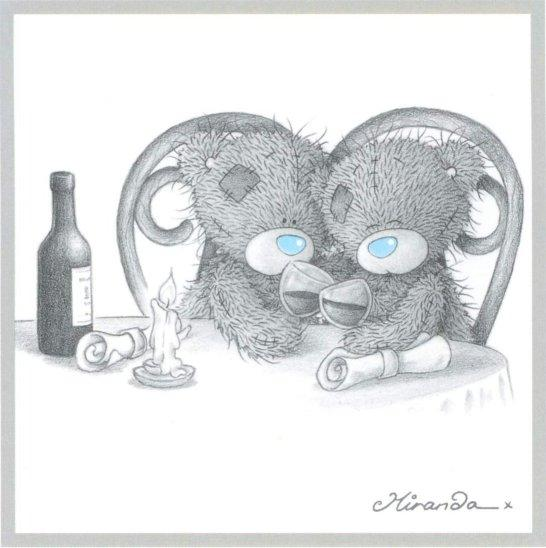 Ужин-2сл.,4б.,2зв.
У-[у] - гл., уд.
Ж-[ж] - согл., зв., тв..
И - [ы] - гл., безуд.
Н- [н] - согл, тв., зв.
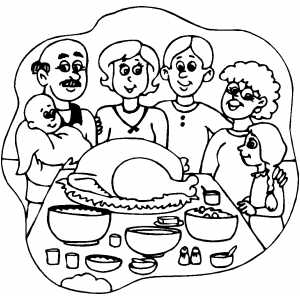 В субботу нас пригласили на праздничный ужин.
Пригласили (куда?) на ужин
Пригласили (когда?) в субботу
На ужин (какой?) праздничный
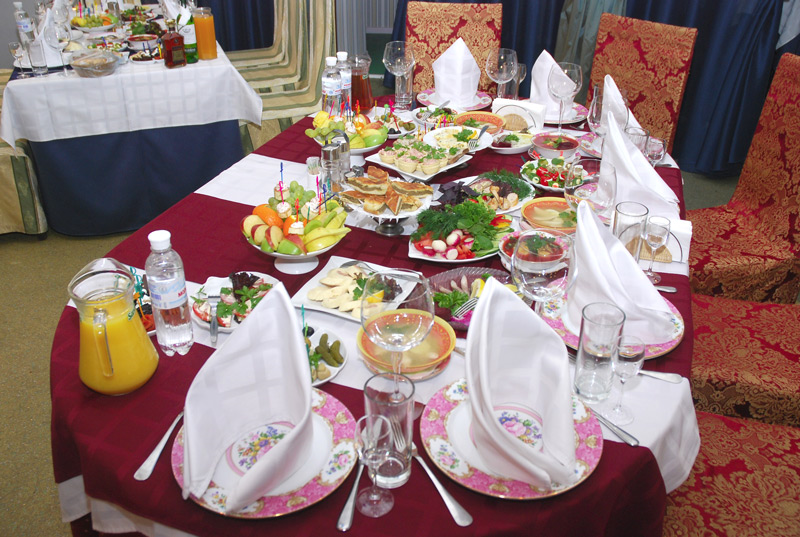